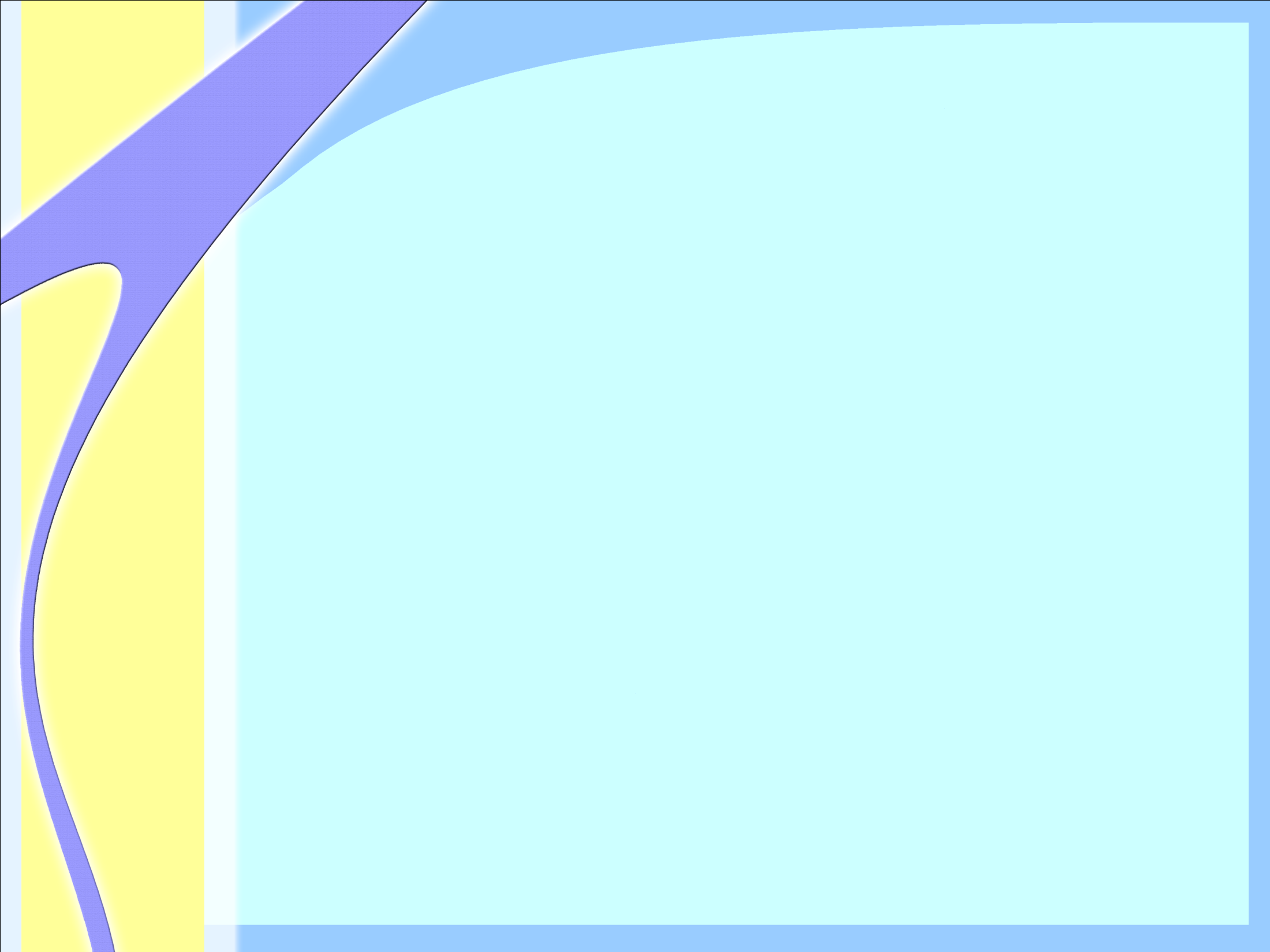 Социальный паспорт школы
Всего учащихся -160
неполные семьи-  23 в них детей 32
многодетные семьи- 15 в них детей 32
малообеспеченные семьи- 30 семей в них детей 38
неблагополучные семьи- 2 в них детей 6
Проживающие с отчимом- 9 учащихся
Под опекой 6 учащихся, из них 2 студента
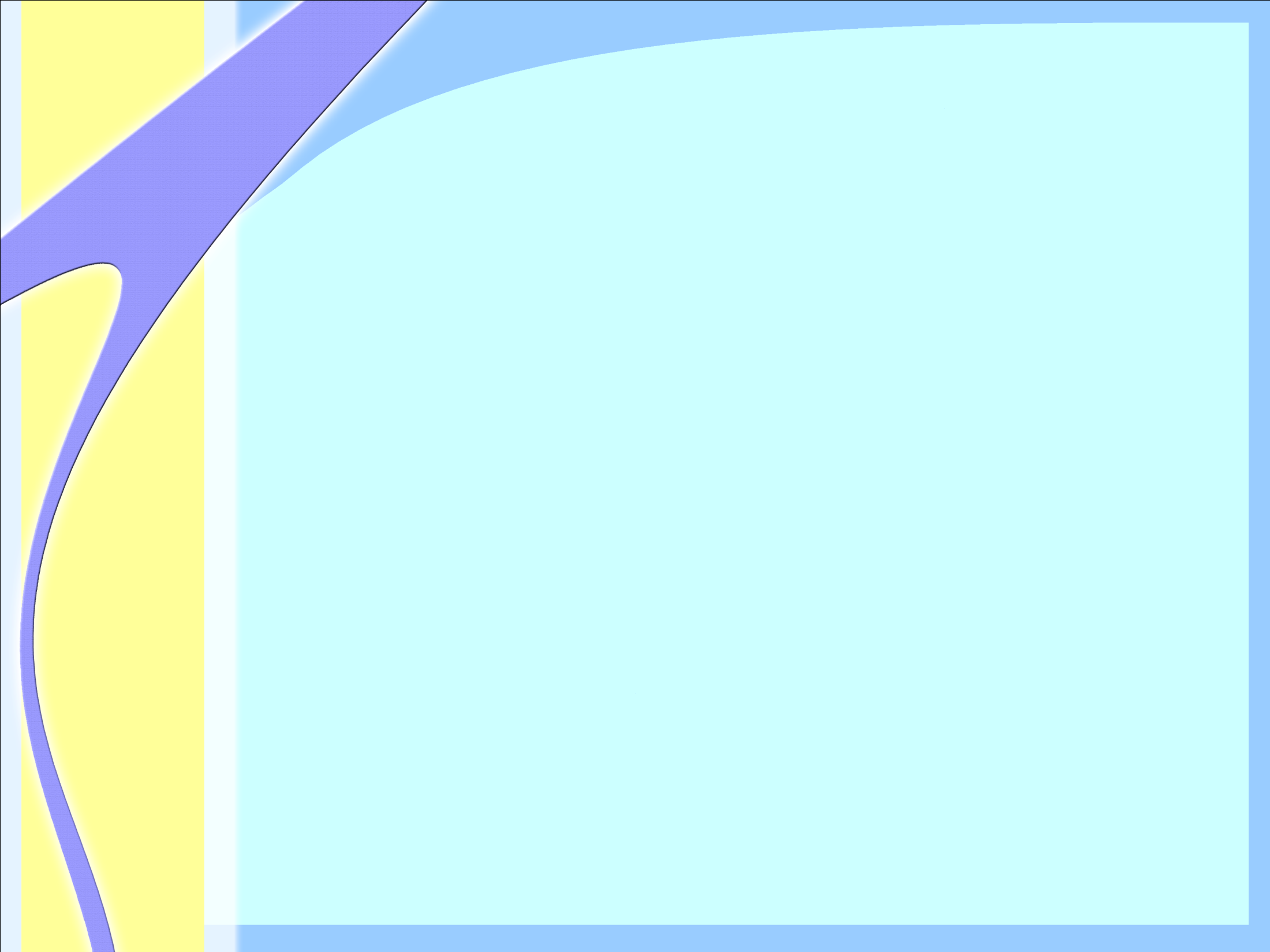 Бесплатное питание
из фонда Всеобуч- 38 детей
начальные классы - 42 детей
Цена на питание
1-4 кл 725тг
5-9 кл 818тг
10-11 кл 882тг
Перечень документов на материальный помощьудостверение личности обоих родителей (копия)свидетельство о браке/развод  (копия)свидетельство о рождении ребенка (копия)пенсионное отчислениесведений о полученных доходах